RELACIÓN E INTEROPERABILIDAD DE LAS CONTRATACIONES  PÚBLICAS CON OTROS SISTEMAS ADMINISTRATIVOS
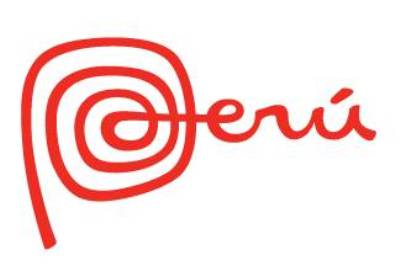 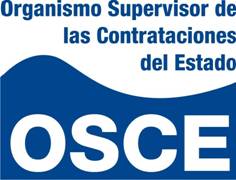 MAGALI ROJAS DELGADO
Presidenta Ejecutiva
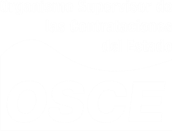 OTROS SISTEMAS ADMINISTRATIVOS DEL GASTO PÚBLICO Y SUS ENTIDADES RESPONSABLES
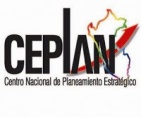 Planificación: Centro Nacional de Planeamiento Estratégico - CEPLAN
Presupuesto: Dirección General de Presupuesto Público – DGPP/MEF
Endeudamiento: Dirección Nacional de Endeudamiento Público – DNEP/MEF
Inversión: Dirección General de Política de Inversiones – DGPI/MEF
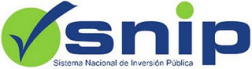 Tesorería: Dirección Nacional del Tesoro Público – DNTP/MEF
Contabilidad: Dirección General de Contabilidad Pública – DGCP/MEF
Abastecimiento:
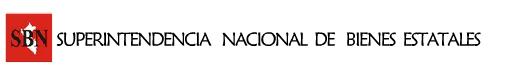 Bienes Estatales: Superintendencia Nacional de Bienes Estatales - SBN
Control: Contraloría General de la República - CGR
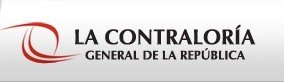 Recursos Humanos: Autoridad Nacional del Servicio Civil - SERVIR
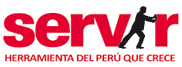 INTERRELACIÓN DE SISTEMAS ADMINISTRATIVOS
REGISTRO
DESEMBOLSO
CONCERTACIÓN
ANALISIS
FORMULACIÓN
PROGRAMACIÓN
PROGRAMACIÓN
PROGRAMACIÓN
EVALUACIÓN.
REFORMULACIÓN
PROGRAMACIÓN
ACTOS PREPARATORIOS
FORMULACIÓN
APROBACIÓN
REGISTRO
DISPOSICION
EJECUCIÓN
SELECCION
CONTRATO
UTILIZACION
Planificación
Presupuesto
RECEPCION
Endeudamiento
PRE INVERSIÓN
INVERSIÓN
OPERACIÓN
Inversión Púb.
Contratación Púb.
Tesorería
T
C
Contabilidad
ADMINIST.
Y GESTIÓN
DISPOSICION
EVALUACIÓN
Abastecimiento
Bienes Estatales
Control
Recursos Humanos
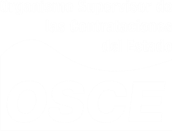 Interrelación de Bases de Datos
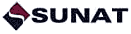 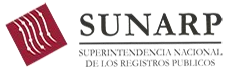 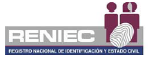 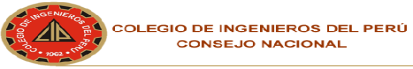 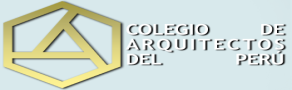 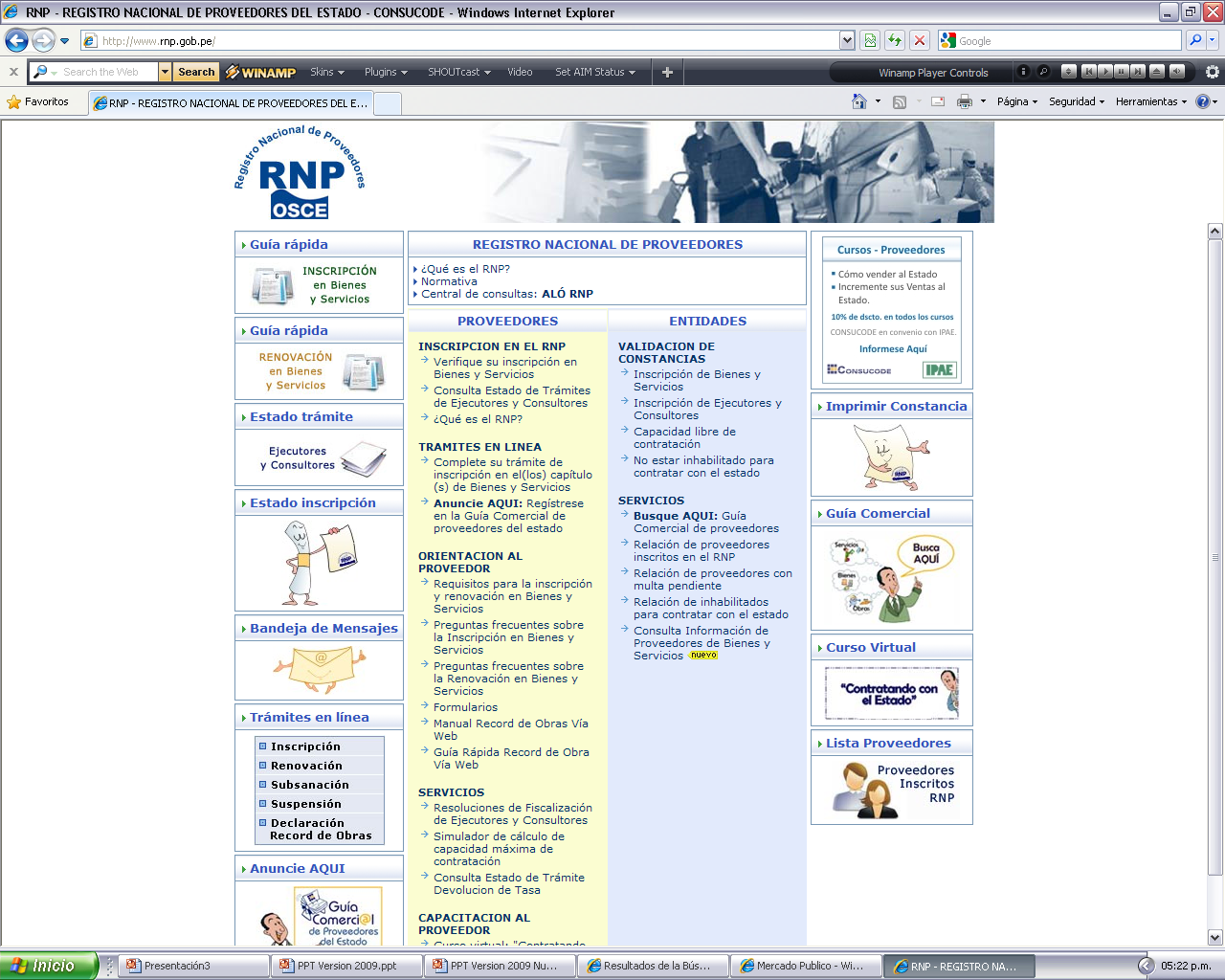 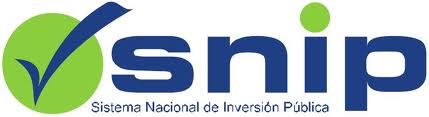 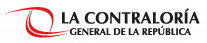 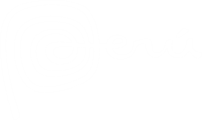 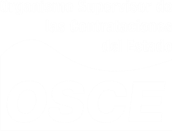 Interrelación de Bases de Datos
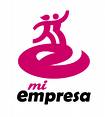 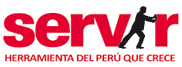 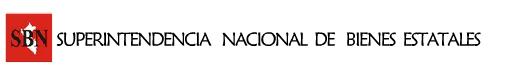 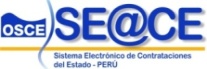 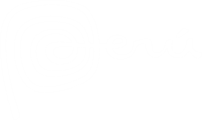 Sistema de Contratación Pública:
PRINCIPIOS 
/ POLÍTICAS
NORMAS
ENTIDADES
ORGANISMOS
+
+
+
TÉCNICAS
PROCEDIMIENTOS
INSTRUMENTOS
+
+
BIENES, OBRAS
Y SERVICIOS
FUNCIONES 
DEL ESTADO
MERCADO
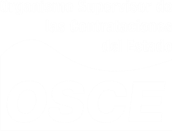 Fases de la Contratación Pública
Actos preparatorios
Proceso de Selección
Ejecución de Contratos
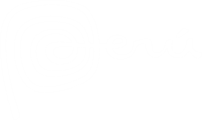 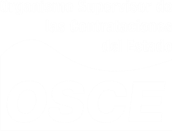 PROCEDIMIENTO DE CONTRATACIÓN:
PLANIFICACIÓN Y ACTOS PREPARATORIOS
SELECCIÓN
EJECUCIÓN CONTRACTUAL
Plan Estratégico Inst.
Plan Operativo Inst.
Determinación de necesidades
Presupuesto Institucional
Plan Anual de Contrataciones
Análisis de mercado
Expediente de contratación
Comité Especial
Bases
Convocatoria.
Registro de participantes
Consultas
Observaciones a Bases
Integración de Bases
Presentación de propuestas
Evaluación y calificación
Otorgamiento de la Buena Pro
Suscripción
Garantías
Adelantos
Adicionales y reducciones
Ampliación y prórrogas
Subcontratación
Resolución
Penalidades
Recepción
Liquidación o conformidad
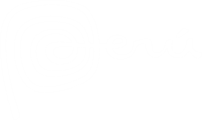 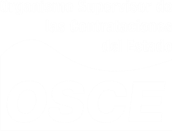 Plan Anual de Contrataciones
 Vinculación con PEI y POI
 Correspondencia con el PIA
 Clasificación según CUBSO. 
 Registro en el SEACE
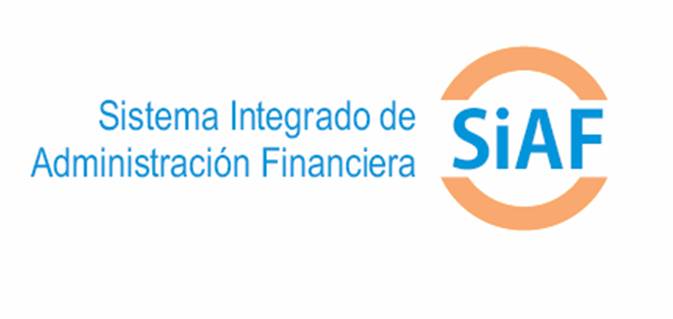 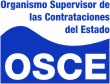 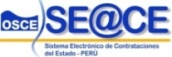 Expediente de Contratación
 Certificación Presupuestal
 Código Presupuestal
 Fuente(s) de Financiamiento
 Código SNIP
ACTOS PREPARATORIOS
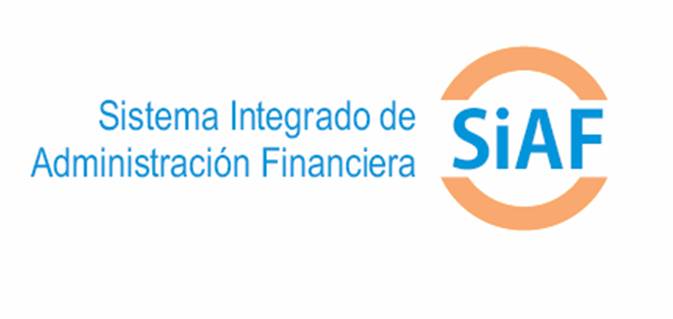 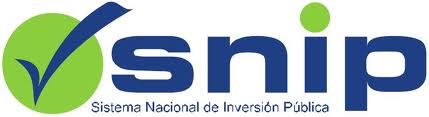 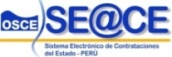 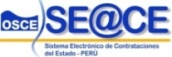 Comité Especial
 Registro en el SEACE
 Funcionarios certificados por OSCE
 Validación del DNI
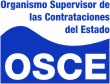 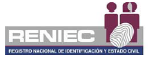 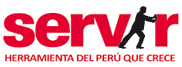 Elaboración y Aprobación de Bases 
 Registro en el SEACE
 Clasificación según CUBSO.
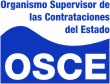 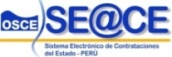 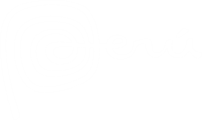 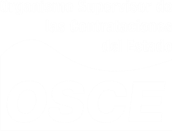 Convocatoria:
 Publicación en el SEACE
 Publicación en Miempresa
 Acceso a la publicación por la CGR
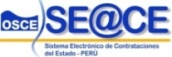 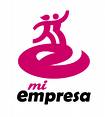 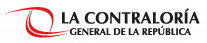 Inscripción:
 Registro en el SEACE
 Vigencia e inhabilitación en RNP
 Verificación de datos SUNAT
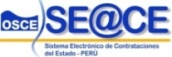 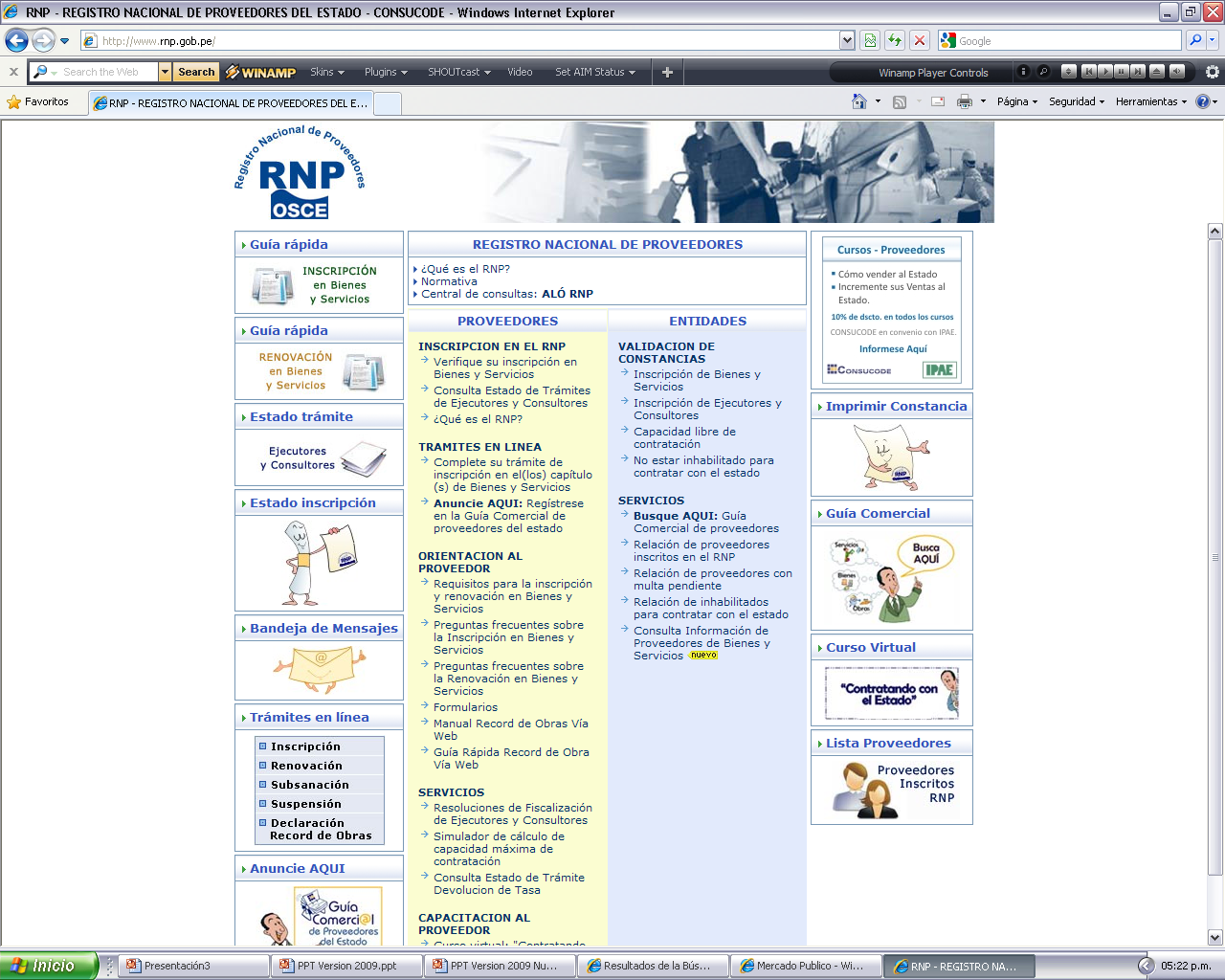 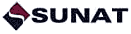 PROCESO DE SELECCIÓN
Consultas y Observaciones
 Registro en el SEACE
 Pronunciamientos del OSCE
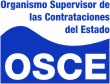 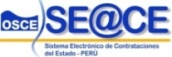 Presentación de Propuestas
 Estar vigente su RNP
 No estar inhabilitado
 Vigencia del Poder o DNI
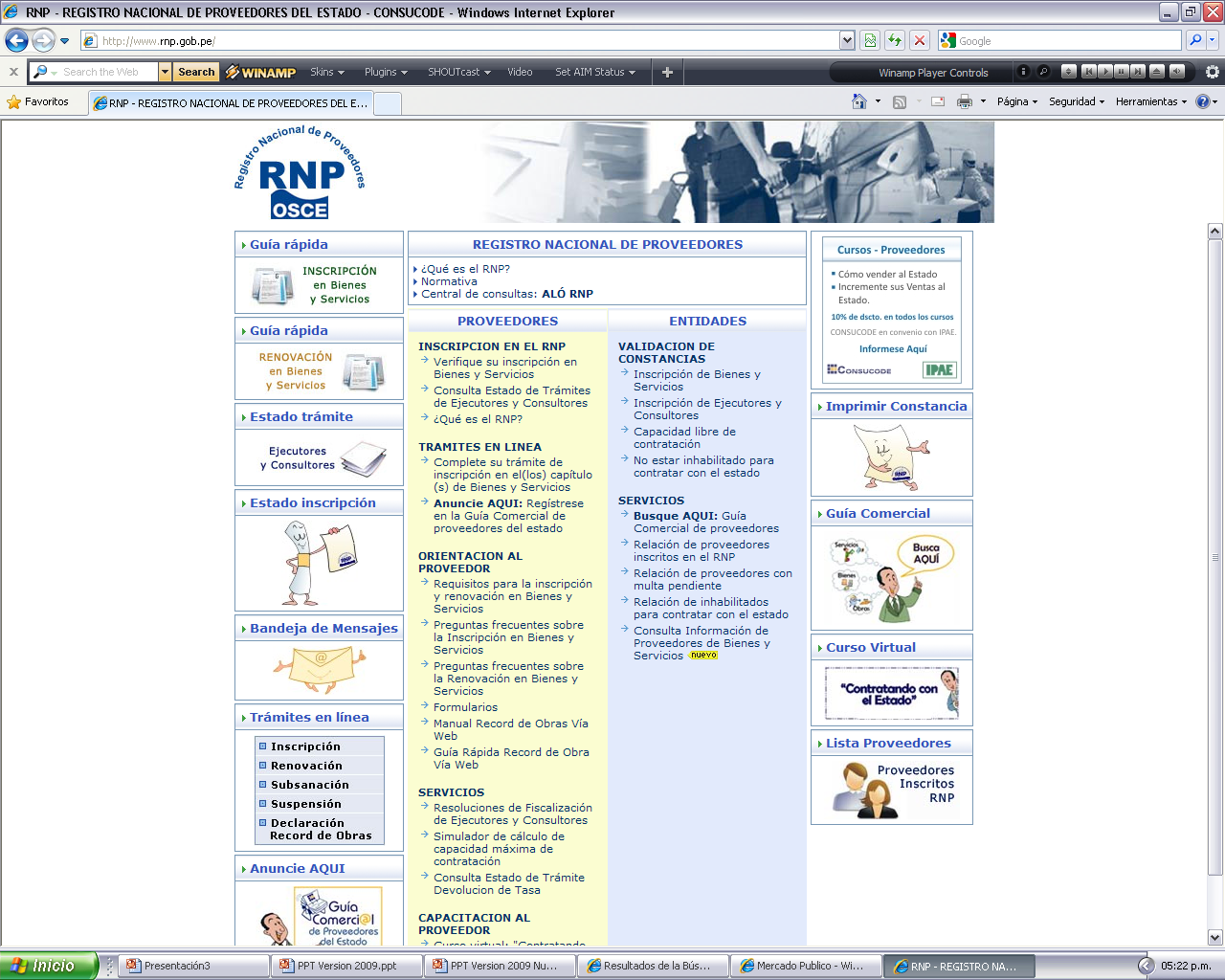 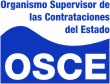 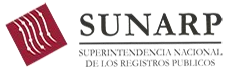 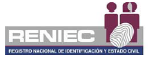 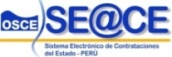 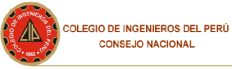 Calificación / Evaluación de Propuestas 
En Consultoría y Ejecución de Obras
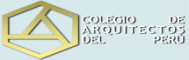 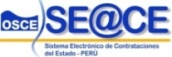 Otorgamiento de la Buena pro
Estar vigente su RNP
 No estar inhabilitado
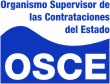 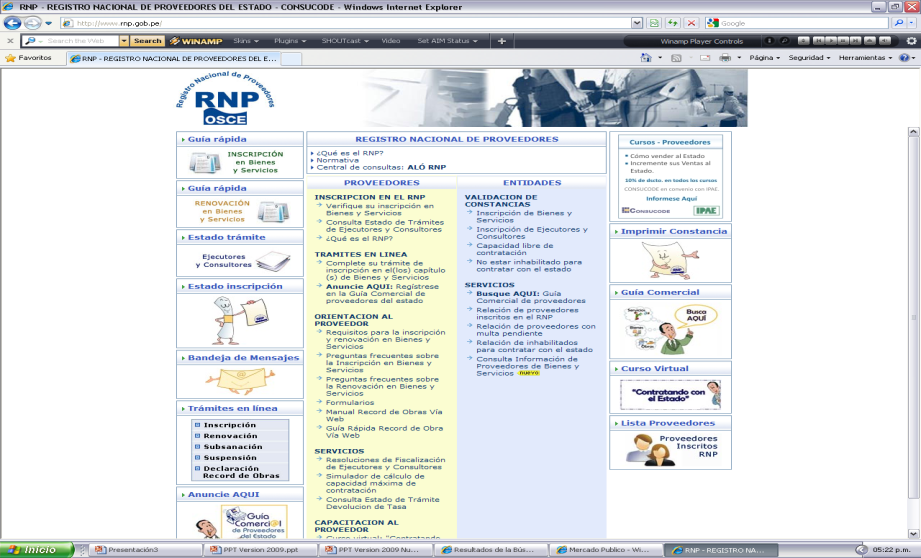 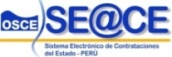 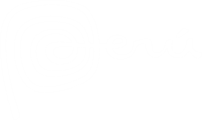 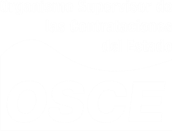 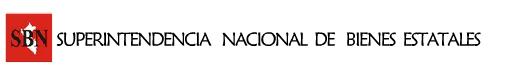 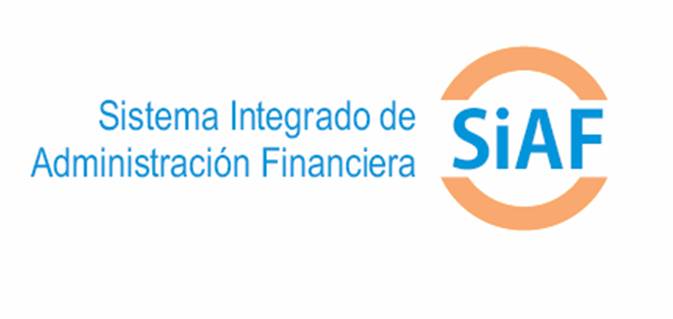 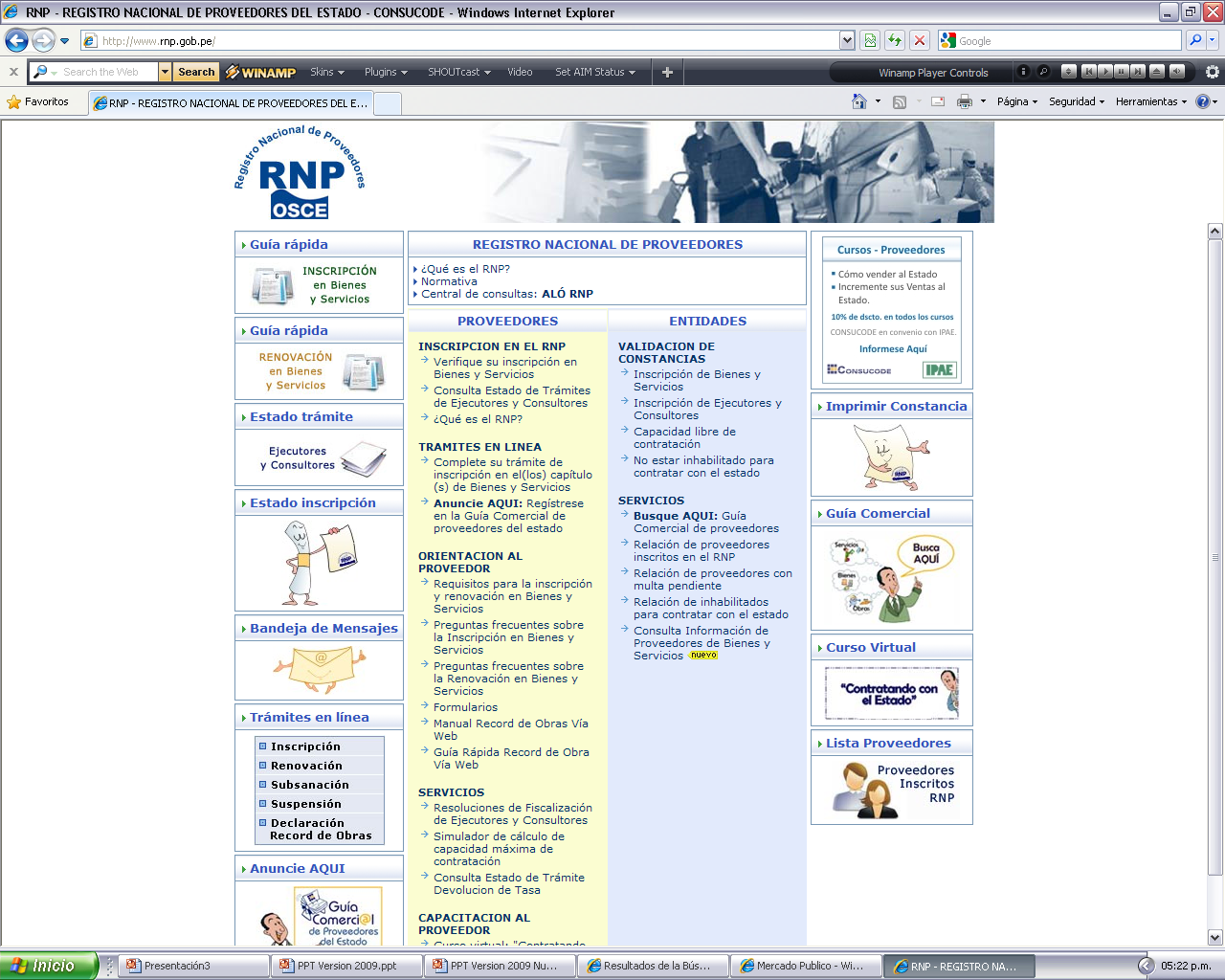 Firma del contrato
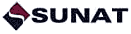 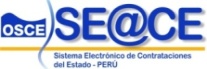 Ampliación de Plazo
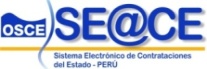 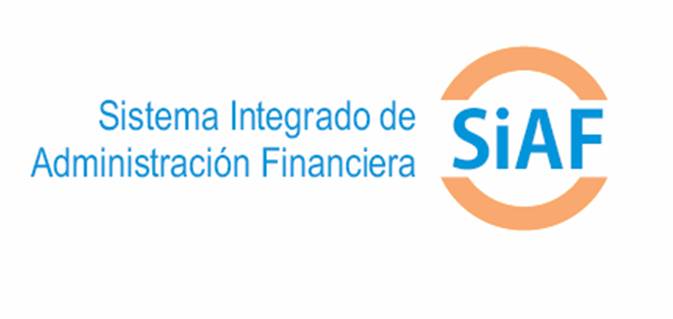 Garantías
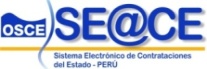 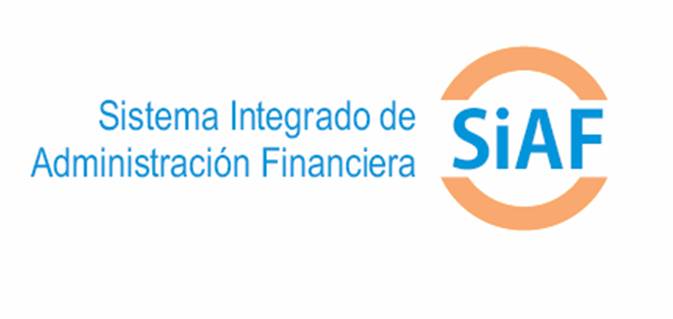 Reajuste de  Precios
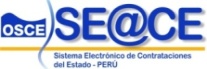 EJECUCIÓN CONTRACTUAL
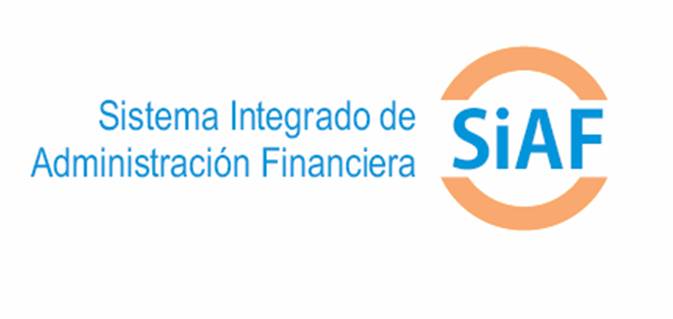 Adicionales y reducciones
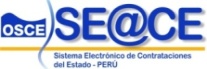 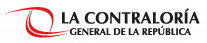 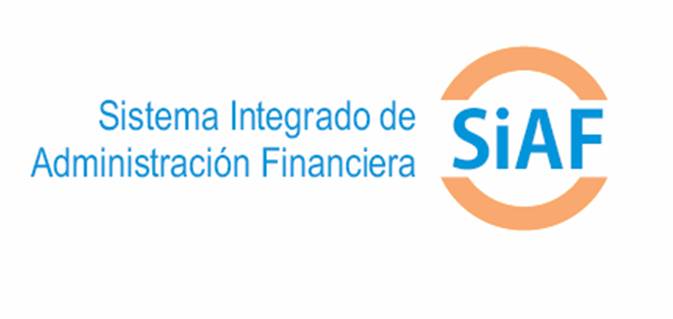 Adelantos
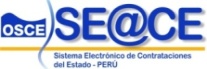 Penalidades
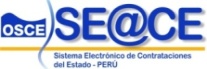 Subcontratación
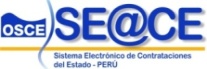 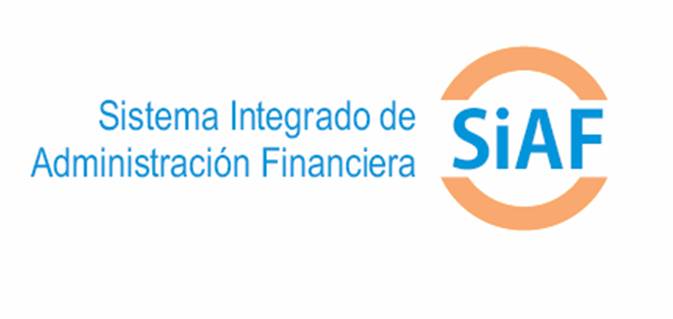 Intervención económica
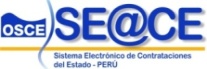 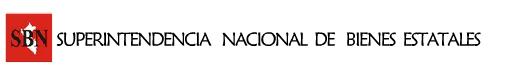 Resolución / Nulidad
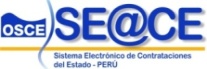 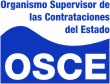 Conciliación / Arbitraje
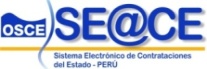 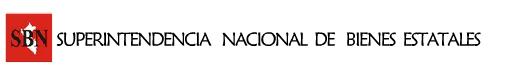 Conformidad o Liquidación
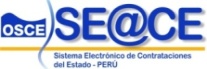 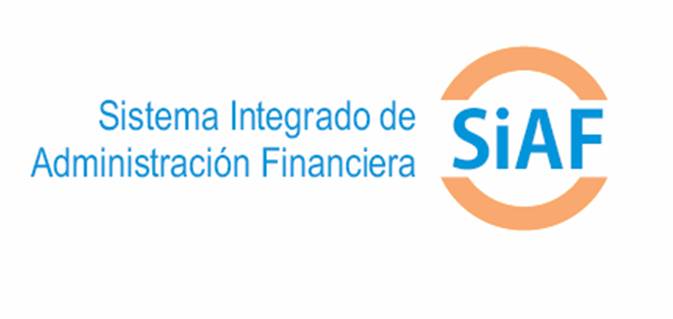 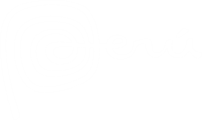 Pago
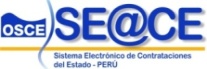 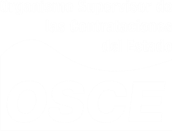 Conclusiones:
Los sistemas administrativos no constituyen compartimentos estancos sino que están estrechamente interrelacionados (como la maquinaria de un reloj).
La efectividad de una organización o país deriva del elevado grado de sincronización existente entre sus diferentes sistemas administrativos.
Las tecnologías de la información y las comunicaciones cumplen un rol fundamental en el logro de la interoperabilidad de los sistemas administrativos del Estado.
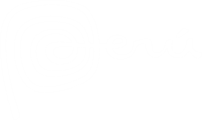 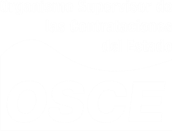 ¡Muchas gracias!
www.osce.gob.pe

www.seace.gob.pe

www.rnp.gob.pe

www.sna.gob.pe

mrojasd@osce.gob.pe
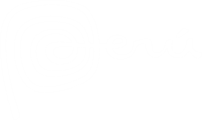